NERC DERTF Update
Jagan Mandavilli
Senior Reliability Engineer
Texas RE
ERERERCOT WMS June 3, 2015
Purpose
Based on the recommendations from ERSTF that concluded at the end of 2015, a new task force was formed as part of the ERSWG.
The main activity of this task force is to research in to all aspects of DERs and produce a white paper by the end of 2016.
ERCOT ETWG, June 2016
SCOPE
DERTF scope included activities related to the following:
Impacts on Operations 
Impacts on Planning
Modeling of DERs
Provide clarification regarding BTMG,DG and other related terms and provide distinctions between these categories
Review the current NERC standards and identify standards that are related to the DERs
Review and identify reliability gaps if any of the above standards and document the same
ERCOT ETWG, June 2016
Current Activities
Formation of sub groups to research in to individual areas
Face to Face meetings
Conference calls
Workshops
ERCOT ETWG, June 2016
Sub group Activities
What are Distributed Energy Resources?  
Definitions
Behind the Meter Generation (BTMG)
Distributed Generation (DG)
Demand Response
Typical resources? Solar, small hydro, wind, what?
ERCOT ETWG, June 2016
Sub group Activities
How are Distributed Energy Resources connected? 
Low voltage BTMG – NEC code and utility requirements
Distributed Generation – NESC and utility requirements
Metering – what data goes back to BA or utility? Real-time, hourly, monthly read?
ERCOT ETWG, June 2016
Sub group Activities
How are Distributed Energy Resources modeled? 
Distribution load is netted at source bus on present models
Is it being modeled discretely anywhere?
When does it become significant?
NERC Load Modeling Task Force
EPRI and WECC Guideline (PVD1 model)
ERCOT ETWG, June 2016
Sub group Activities
What are Distributed Energy Resources’ operating characteristics? 
IEEE 1547 Requirements (Now and Future)
Frequency and voltage ride through 
Active fault source?
Can it run independently of utility connection?
Governor action
FERC Notice of Inquiry on Primary Frequency Response
FERC NOPR – Voltage Support and Control
ERCOT ETWG, June 2016
Sub group Activities
What effects to Distributed Energy Resources have on the Bulk Electric System (BES)? 
Planning – What is the net load? What is the peak load to serve?
Operations 
Negative distribution load? Flow up the transformer? Fault source?
Balancing Authority Load (Net load, Load Forecast, Reserve requirements?)
ERCOT ETWG, June 2016
Sub group Activities
Applicable NERC Reliability Standards 
MOD-010-0 MOD-012-0 Dynamics Data for Modeling and Simulation 
MOD-016-1.1 Documentation of Data Reporting Requirements 
MOD-017-0.1 Aggregated Actual and Forecast Demands and Net Energy for Load
MOD-019-0.1 Reporting of Interruptible Demands and Direct Control Load Management
MOD-020-0 Providing Interruptible Demands and Direct Load Control Management Data 
MOD-021-1 Documentation of the Accounting Methodology for the Effects of Demand-Side Management in Demand and Energy Forecasts
MOD-031 is pending
MOD-032 replaces MOD-010
MOD-033 replaces MOD-012
PRC-006 UFLS
PRC-0?? UVLS schemes
PRC-019 
PRC-024-2 (pending) Generator Voltage and Frequency Coordination
ERCOT ETWG, June 2016
Sub group Activities
Recommendations
Connection requirements
Modeling
Performance requirements?
Accounting Load/Gen?
Modifications to any NERC Standards?
Load, Forecast, Reserve requirements?
ERCOT ETWG, June 2016
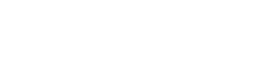 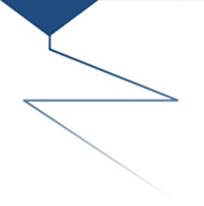 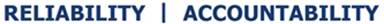 Upcoming workshop
ERCOT ETWG, June 2016
Questions?
ERCOT ETWG, June 2016